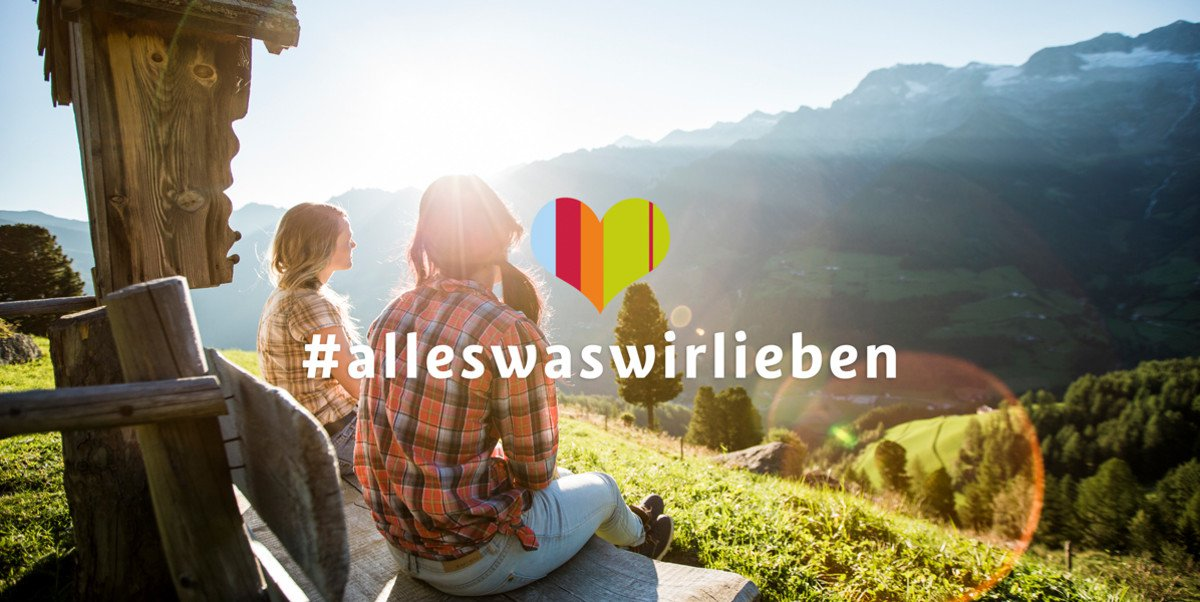 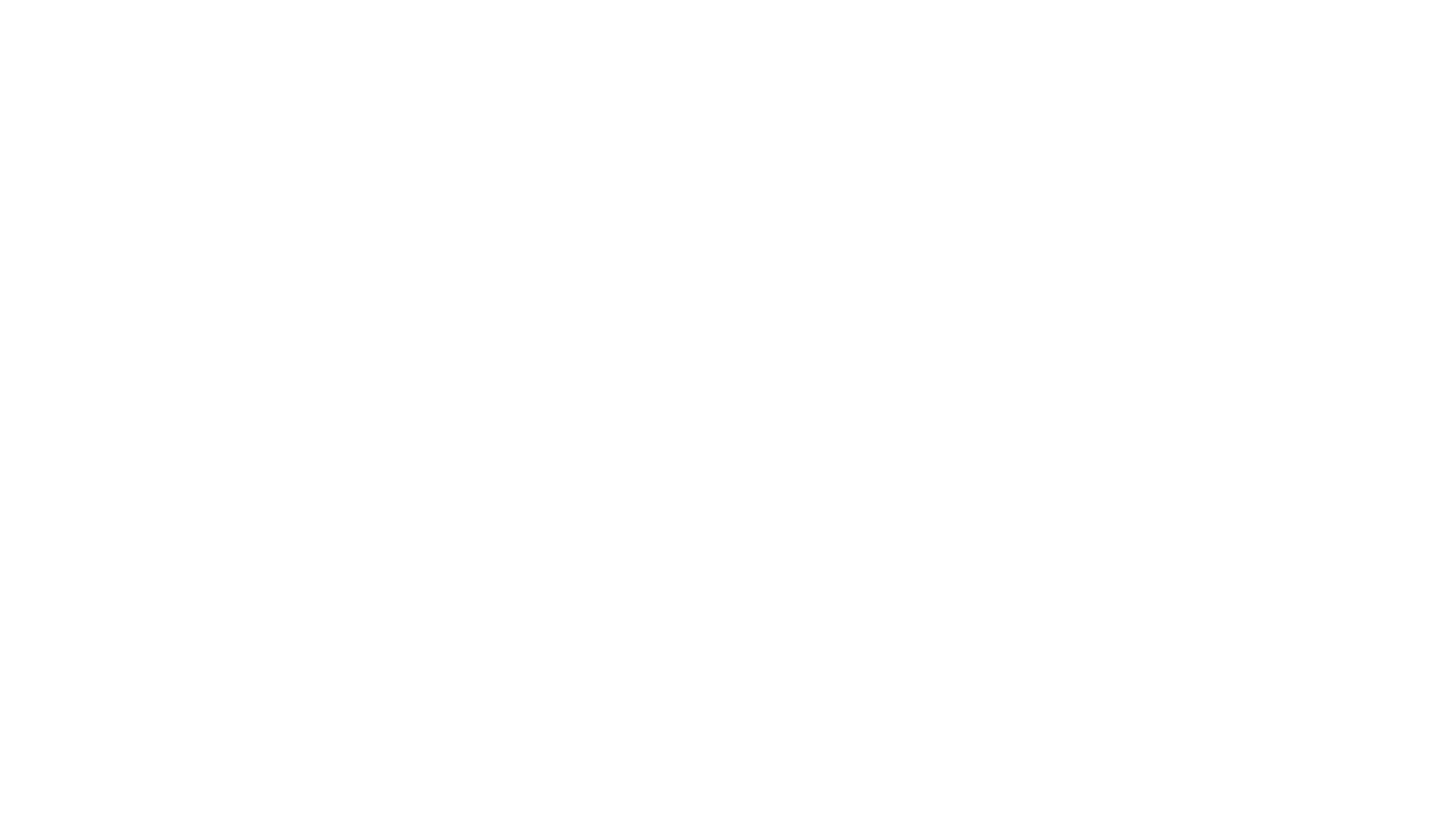 „Restart 20.06.2020“